Moles/Stoichiometry
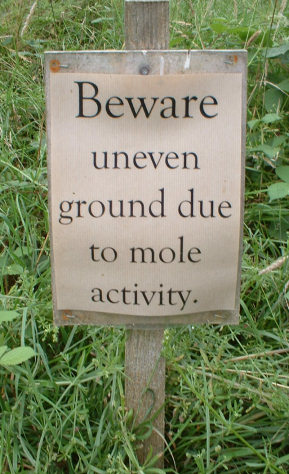 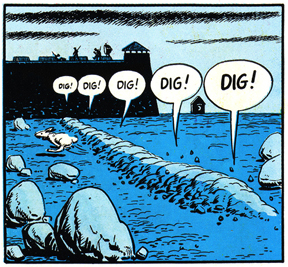 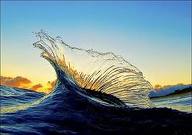 Compounds
Compound: a substance made of two or more different elements that are chemically united together in a definite proportion
For example, water is a compound because 2 Hydrogen molecules are chemically bonded to an Oxygen molecule
2 different elements: Hydrogen and Oxygen
Chemically bonded: covalent bonds
Definite proportion: H2O (always 2 H molecules and 1 O molecule)
Compounds Continued
Chemical compounds can be broken down into new substances by chemical means
Water (H2O) can be broken down with an electrical current into the two elements
2H2O can be broken down into 2H2 and O2
Naming and Formulas
A chemical compound is given a name based on the IUPAC system of naming
A chemical compound can be represented by a specific chemical formula.
Naming
In ionic compounds, metals are written first and nonmetals come afterwards.
If a compound is made of only two elements, or an element and ammonium (NH 4+), its name ends in –ide.
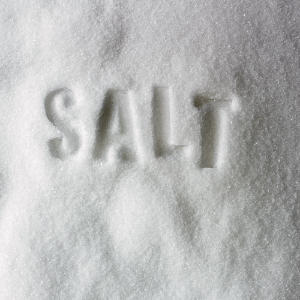 Examples:
NaCl



NH4Cl
Naming Cont.
If a compound is made up of an element and a polyatomic ion, the element is named first and then the polyatomic ion is named
Examples:
NaClO2
Naming Cont.
Compounds that contain a metal, a nonmetal, and oxygen are named showing the amount of oxygen that they contain
Formulas
Chemical formulas describe the composition of elements or compounds
Chemical formulas can be classified as molecular formulas, empirical formulas, or structural formulas
Molecular Formulas
Molecular Formula: indicates the total number of atoms of each element needed to form the molecule
It is the actual ratio of atoms
Examples:
C4H10 	
C4H8Br2
Empirical Formulas
Empirical formula: the simplest ratio in which atoms combine to form a compound
The empirical formula of H2O2 is HO

To find the empirical formula, divide each element by the greatest common factor (the largest number that goes into each evenly)
Structural Formulas
Structural formula: shows how the atoms are joined or connected to each other in a molecule
Example:
Propanone is 3 carbon atoms single bonded together, 6 hydrogen atoms single bonded to the end carbons, and an oxygen atom double bonded to the middle carbon
Finding the Molecular Formula
It is possible to find the molecular formula of a compound from the empirical formula.
Find the molecular formula of CH if the molecular mass is 26
Step 1: find the mass of the empirical formula
Find the molecular formula of CH if the molecular mass is 26
Step 2: Divide the mass of the molecular formula by the mass of the empirical formula
Step 3: Multiply the empirical formula by the answer found in step 2
=
=
Chemical Equations
A chemical equations shows which bonds are broken and which bonds are formed
In the equation, the number of atoms on the left side must equal the number of atoms on the right side
You can only change the number before the element or compound (the coefficient), you cannot change the formula of the compound
Chemical Equations Cont.
If there is no coefficient in front of the compound or the element, it means that there is one molecule
To make water, Hydrogen and Oxygen must combine in the molecular formula of H2O
H2		+	O2	 	H2O
However, there are 2 oxygen atoms on the left and only one on the right. The equation needs to be balanced.
H2	+	O2	 	H2O
Add a 2 in front of the right side to make sure that there are 2 oxygen atoms
		H2	+	O2	 	2H2O
Now there are 4 hydrogen atoms on the right. Add a 2 in front of the hydrogen molecule on the left.
		2H2	+	O2	 	2H2O
Now the equation is balanced. There are 4 hydrogen atoms on each side and 2 oxygen atoms on each side.
Conservation in Reactions
In all chemical reactions, there is a conservation of mass, energy, and charge.
Matter cannot be created or destroyed.
Energy can be changed from one form to another, but the amount does not change.
The number of positive/negative charges on one side of the reaction must equal the number on the other side.
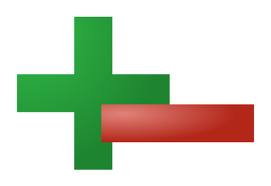 Matter
2H2 + O2  2H2O
There are the same number of hydrogen atoms (4) and oxygen atoms (2) on both sides
If 10 grams of H2 react with 80 grams of O2 completely (meaning they are both used up), there will be 90 grams of H2O on the left side because of conservation of matter.
Model of Conservation of Matter
Mg + Cl2  MgCl2
Magnesium + chlorine  magnesium chloride
Charge
Na0  Na+ + e-
Al0  Al+3 + 3e-
The total amount of charge is equal on both sides of the equation.
Gram Formula Mass
6.02 x 1023 particles = 1 mole of particles
Avogadro's number
The mass of one mole of an element or a  compound is equal to its molar mass
To find the molar mass, add up the mass of every element, don’t forget to include 2 hydrogen atoms in H2O for example
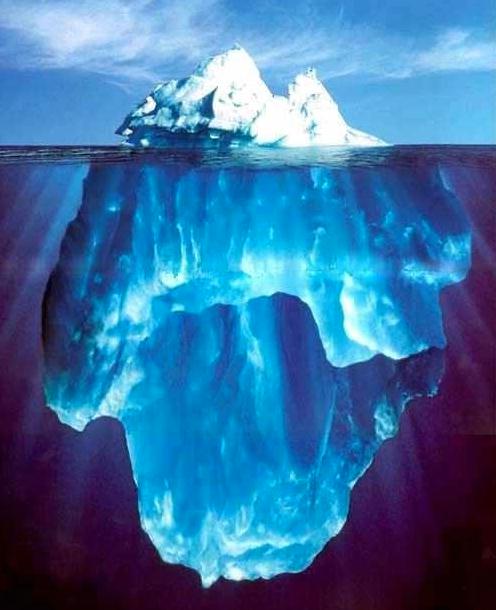 Density
Density = mass
			volume
Percent Composition
% composition by mass=mass of part x 100
					      mass of whole
Chemical Reactions
1. Synthesis Reaction: two or more elements or simpler compounds unite to form a compound
Chemical Reactions Cont.
2. Decomposition Reaction: a compound is broken down into 2 or more elements or simpler compounds
Chemical Reactions Cont.
3. Single Replacement Reaction: a free element replaces an element that is part of a compound
Chemical Reactions Cont.
4. Double Replacement Reaction: two elements replace each other or switch partners. Two new compounds are formed
Converting Moles to Grams
1 mole of an element or compound is equal to the molar mass of that element or compound in grams
2 moles is equal to the molar mass times 2
Mole-Mole Stoichiometry
Mole to mole problems answer how many moles of one element or compound react with a given number of mole of another element or compound
How many moles of Ca are needed to react completely with 6 moles of H2O in the following reaction?Ca + 2 H2O  Ca(OH)2 + H2
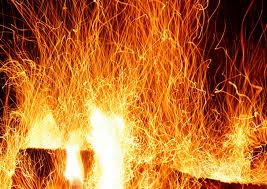 How many moles of Ca are needed to react completely with 6 moles of H2O in the following reaction?Ca + 2 H2O  Ca(OH)2 + H2
Step 1: write the number of moles given in the problem underneath the element or compound
Ca + 2 H2O  Ca(OH)2 + H2			
      x            6
Step 2: cross multiply to find the answer
Ca + 2 H2O  Ca(OH)2 + H2			
     X	      6
	2x = 6
     x = 3
     3 moles of Ca
Volume-Volume
These problems give you liters or mL of one element or compound and you have to find liters or mL of the other element or compound.
Moles and volume are proportional
What is the total number of liters of carbon dioxide formed by the complete combustion of 28L of C2H6(g)?2C2H6(g) + 7O2  4CO2 + 6H2O
What is the total number of liters of carbon dioxide formed by the complete combustion of 28L of C2H6(g)?2C2H6(g) + 7O2  4CO2 + 6H2O
Step 1: write the number of L under the compound.
2C2H6(g) + 7O2  4CO2 + 6H2O
28L			    X
Step 2: cross multiply
2C2H6(g) + 7O2  4CO2 + 6H2O
      28 L		       X
2x = 112
x = 56
56 L of CO2
Graham’s Law
Under the same conditions of temperature and pressure, gases diffuse at a rate inversely proportional to the square roots of the molecular masses
Gases diffuse at a faster rate when the molecular mass is smaller (when it’s lighter)
Gases diffuse at a slower rate when the molecular mass is bigger (when it’s heavier)